Homophily and assortative mixing
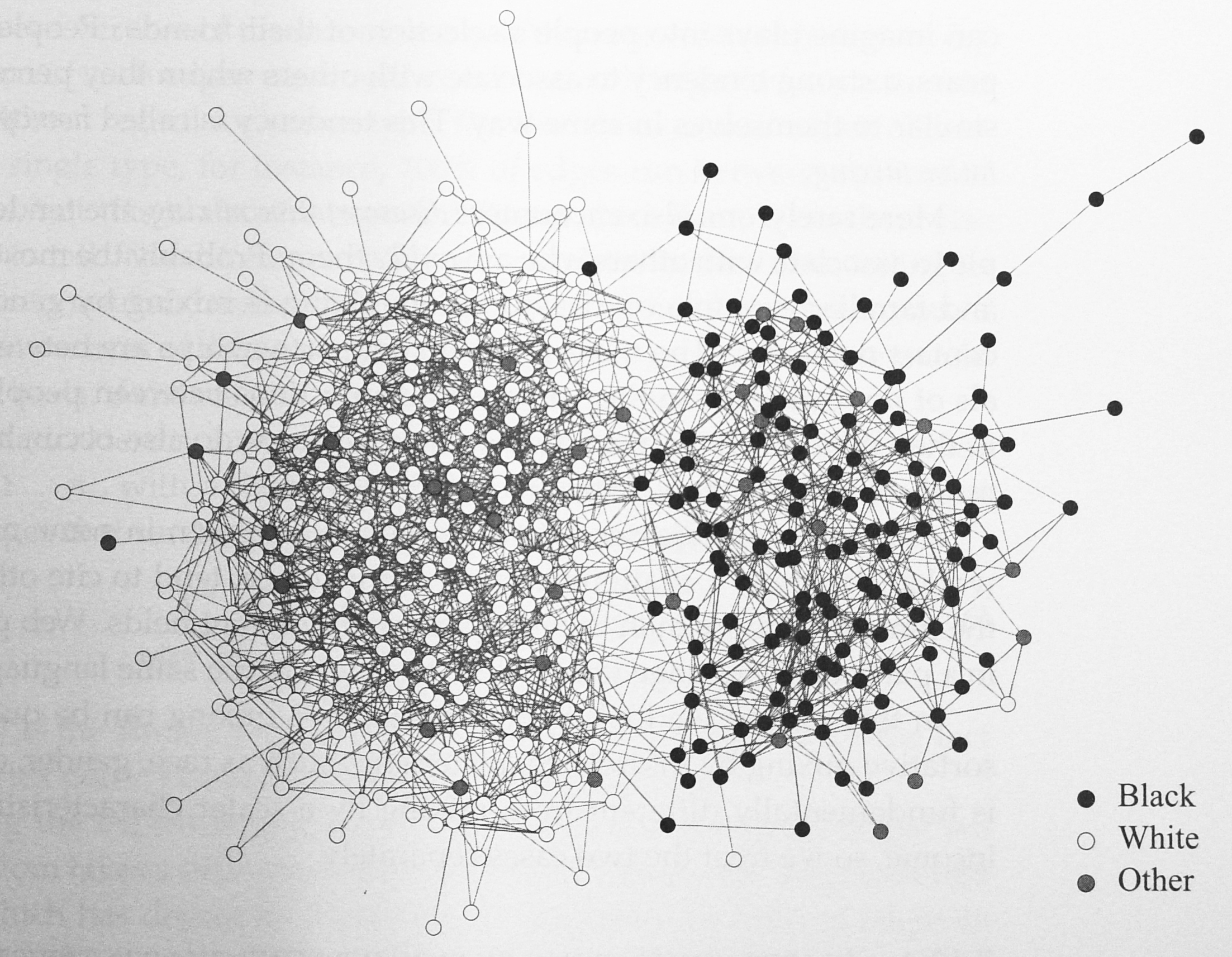 People has strong tendency to associate with others who they perceive as being similar to themselves in some way.
Friendship network at a US high school: vertices are colored by race
Disassortative mixing
The tendency for people to associate with other who are unlike them.
Sexual partnerships are between individuals of opposite sex.
Assortative mixing by enumerative characteristics
Modularity matrix B with

Graph partition: assign each vertex to a class.
Let ci be the class of vertex i.
Modularity associated with a graph partition


Modularity is always less than 1. One can then normalize it with the maximum modularity to define an assortativity coefficient.
Assortative mixing by scalar characteristics
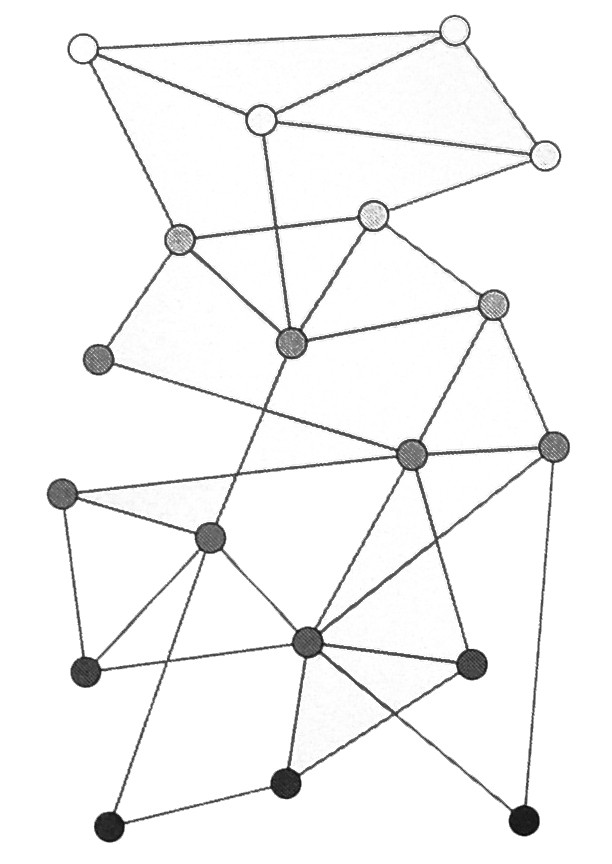 Each vertex is assigned a value (e.g., age, degree, etc)
A stratified network in which most connections run between vertices at or near the same level.
Ages of pairs of friends in high school
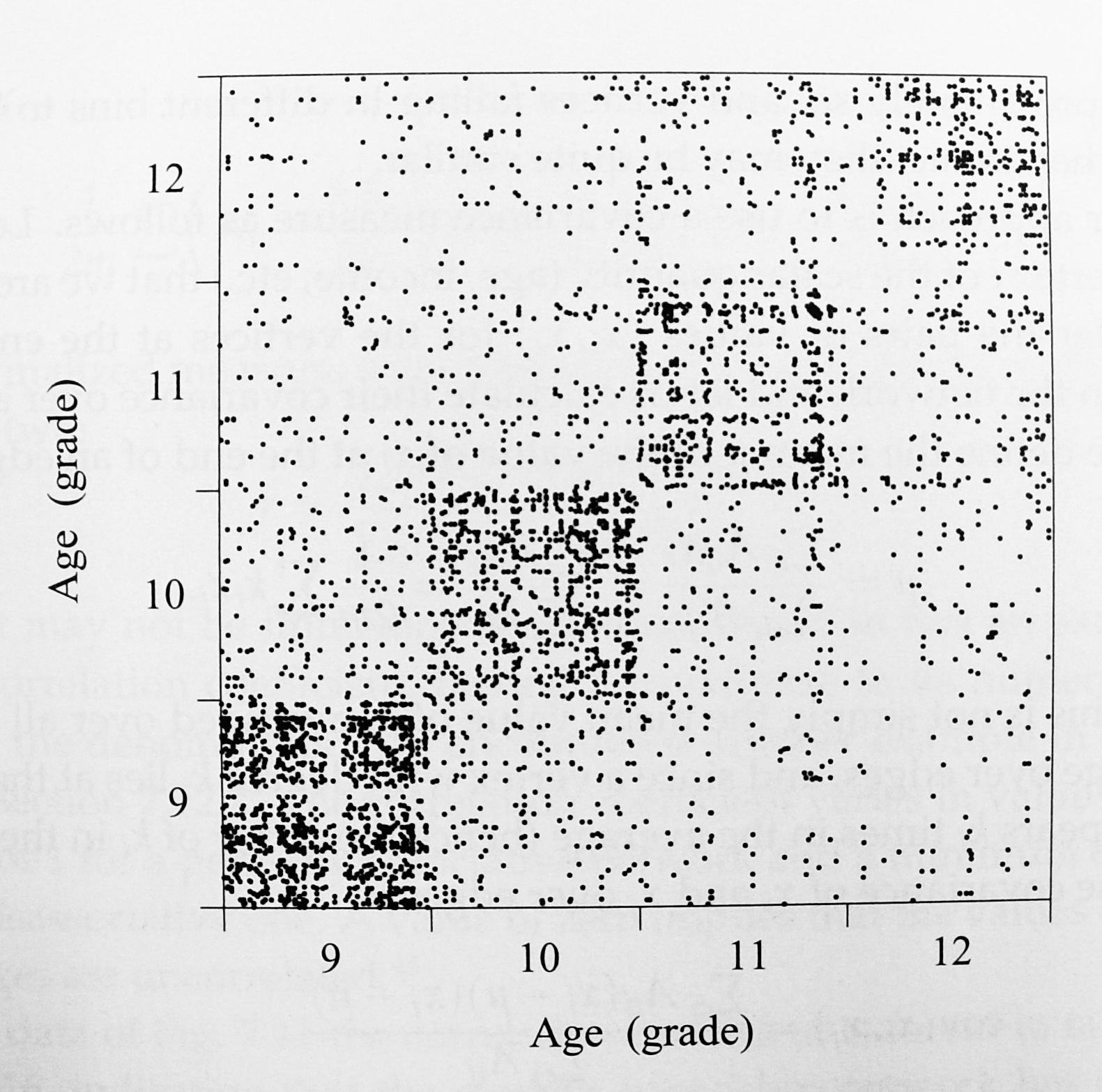 Assortativity coefficient
Vertex i is assigned value xi.



The assortativity coefficient r is  in fact an example of a Pearson correlation coefficient (will be shown by a simple probabilistic argument)
Assortative mixing by degree
It is a special case of assortative mixing by scalar characteristics.
The assigned value of each vertex is simply its degree.



Core/periphery structure in an assortative network: a clump of core of such high-degree nodes surrounded by a less dense periphery of nodes with lower-degree.
Assortative and disassortative networks
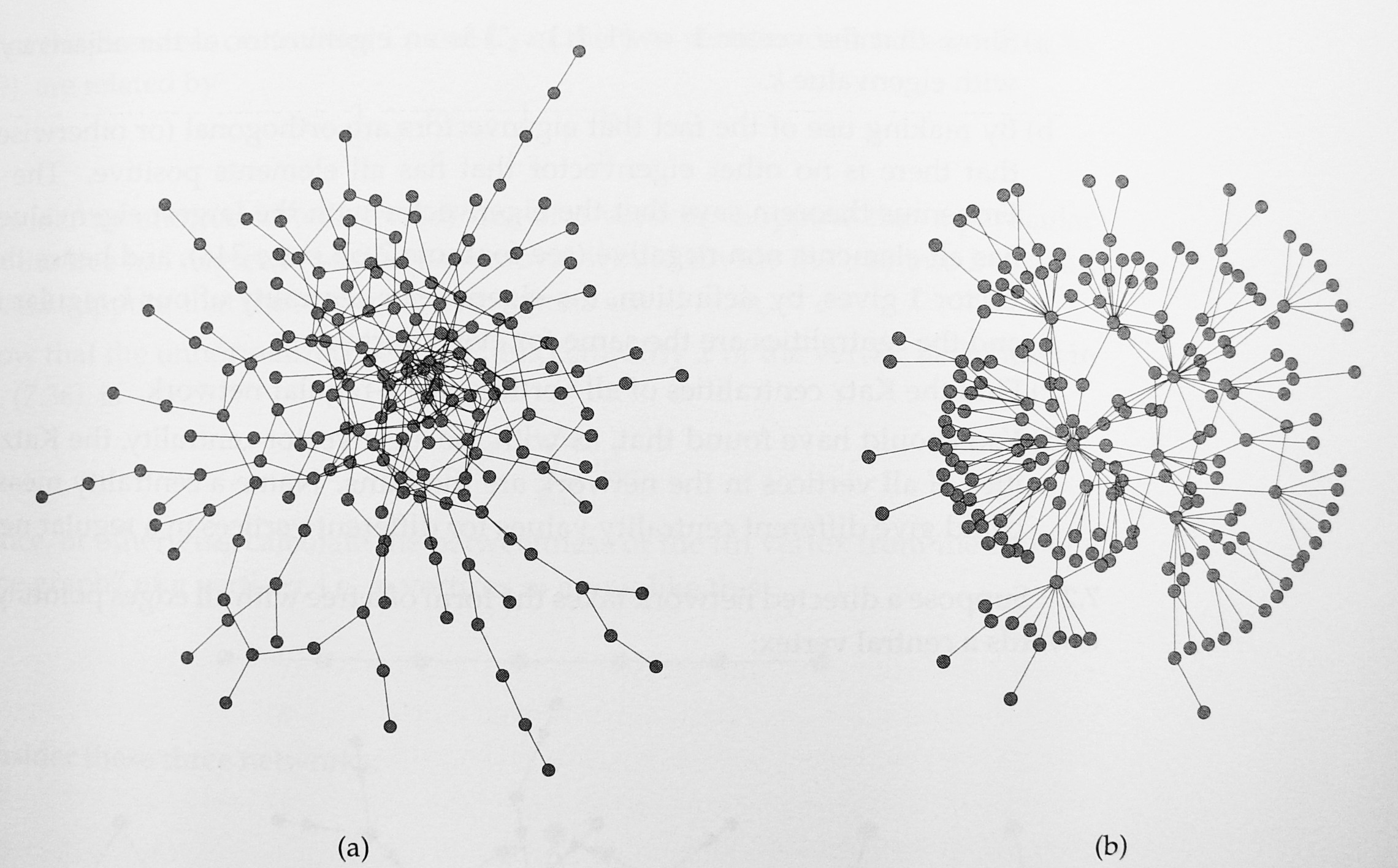